S
N
* Nam ch©m cè ®Þnh* Vßng d©y dÉn di chuyÓn
§­a vßng d©y dÉn l¹i gÇn nam ch©m
S
N
§­a vßng d©y dÉn ra xa nam ch©m
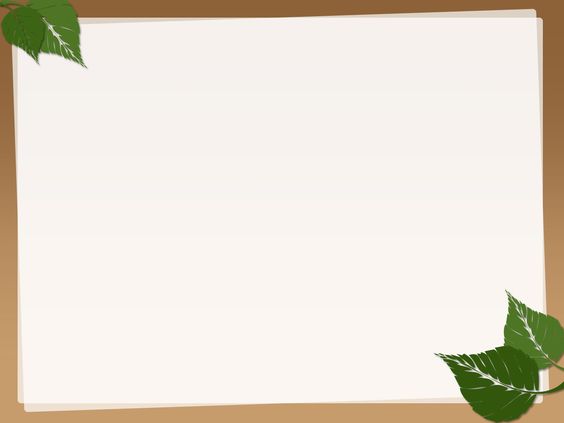 TRƯỜNG THPT PHẠM PHÚ THỨ
CHƯƠNG 3 
Dòng điện xoay chiều
BÀI 12
Đại cương về dòng điện 
xoay chiều
Tổ : Vật lý
NAÊM HOÏC: 2020 - 2021
S
N
CHƯƠNG III: DÒNG ĐIỆN XOAY CHIỀU
Đ
Em hãy dự đoán xem hiện tượng gì sẽ xẩy ra khi nam châm quay ?
Đây chính là nguyên tắc tạo ra dòng điện xoay chiều
Bài 12: ĐẠI CƯƠNG VỀ DÒNG ĐIỆN 	XOAY CHIỀU
I. KHÁI NIỆM VỀ DÒNG ĐIỆN XOAY CHIỀU:
Là dòng điện có cường độ biến thiên tuần hoàn với thời gian theo quy luật của hàm số sin hay côsin, với dạng tổng quát.
Dòng điện xoay chiều là gì ?
Em hãy cho biết ý nghĩa các đại lượng trong phương trình ?
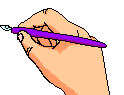 C2
Xác định giá trị cực đại, tần số góc, chu kỳ, tần số, pha ban đầu của các dòng điện xoay chiều có cường độ tức thời (tính ra ampe) cho bởi:
a)
b)
c)
I0 =        (A);
a)
I0 = 5 (A); f = 50 (Hz); T = 0,02 (s)
ω = 100 Л (rad/s); φ = Л/4 (rad)
b)
T = 0,02 (s);
f = 50 (Hz)
φ = -Л/3 (rad)
ω = 100 Л (rad/s);
c)
I0 = 5 (A)
ω = 100 Л (rad/s)
T = 0,02 (s)
f = 50 (Hz)
φ = Л (rad)
12
i
t
0
T
ĐẠI CƯƠNG VỀ DÒNG ĐIỆN XOAY CHIỀU
ĐỒ THỊ CỦA DÒNG ĐIỆN XOAY CHIỀU
I0
- I0
i
I0
t
T
0
- I0
12
i
I0
i0
t
T/8
0
T
i1 = 0 khi
in = 0 khi
ĐẠI CƯƠNG VỀ DÒNG ĐIỆN XOAY CHIỀU
C3: Trên hình vẽ đồ thị nhình sin cắt trục tọa độ tại những điểm có tọa độ bằng bao nhiêu?
Cắt trục hoành
12
i
I0
i0
t
T/8
0
T
i0 =I0 cos(-/4) = I0 /
=I
ĐẠI CƯƠNG VỀ DÒNG ĐIỆN XOAY CHIỀU
C3: Trên hình vẽ đồ thị nhình sin cắt trục tọa độ tại những điểm có tọa độ bằng bao nhiêu?
Cắt trục tung i = i0 ứng với t = 0
Khi t = T/8 thì I = I0
12
ĐẠI CƯƠNG VỀ DÒNG ĐIỆN XOAY CHIỀU
II. NGUYÊN TẮC TẠO RA DÒNG ĐIỆN XOAY CHIỀU
Cho một cuộn dây dẫn dẹt hình tròn hai đầu khép kín, quay xung quanh một trục cố định đồng phẳng với cuộn dây đặt trong một từ trường đều B có phương vuông góc với trục quay.
Em hãy cho biết nguyên tắc chung tạo ra dòng điện xoay chiều ?
12
Giả sử t = 0, góc              
Tại thời điểm t>0 từ thông qua cuộn dây có biểu thức như thế nào ?
ĐẠI CƯƠNG VỀ DÒNG ĐIỆN XOAY CHIỀU
II. NGUYÊN TẮC TẠO RA DÒNG ĐIỆN XOAY CHIỀU
Giả sử t = 0, góc              
Tại thời điểm t>0 từ thông qua cuộn dây có biểu thức:
Trong cuén d©y xuÊt hiÖn suÊt ®iÖn ®éng c¶m øng ®­îc tÝnh theo c«ng thøc.
Trong cuén d©y xuÊt hiÖn suÊt ®iÖn ®éng c¶m øng ®­îc tÝnh theo c«ng thøc nµo?
12
i lµ dßng ®iÖn xoay chiÒu trong cuén d©y
NBS
w
cã tÇn sè gãc     vµ c­êng ®é cùc ®¹i
w
I
=
0
R
ĐẠI CƯƠNG VỀ DÒNG ĐIỆN XOAY CHIỀU
II. NGUYÊN TẮC TẠO RA DÒNG ĐIỆN XOAY CHIỀU
Nếu cuộn dây khép kín có điện trở R thì cường độ dòng điện cảm ứng cho bởi
Nếu cuộn dây khép kín có điện trở R thì cường độ dòng điện cảm ứng tại thời điểm t tính như thế nào
Vậy nguyên tắc tạo ra dòng điện xoay chiều dựa trên hiện tượng cảm ứng điện từ: khi từ thông qua một vòng dây kín biến thiên điều hoà.
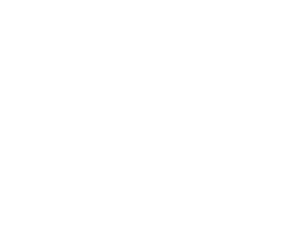 12

) 
ĐẠI CƯƠNG VỀ DÒNG ĐIỆN XOAY CHIỀU
II. NGUYÊN TẮC TẠO RA DÒNG ĐIỆN XOAY CHIỀU
Các em tham khảo mô hình đơn giản của máy phát điện xoay chiều
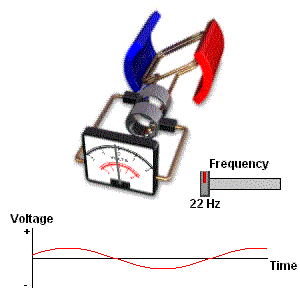 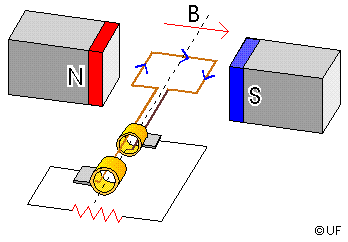 Giá trị cực đại
=
Giá trị hiệu dụng
12
ĐẠI CƯƠNG VỀ DÒNG ĐIỆN XOAY CHIỀU
III. GIÁ TRỊ HIỆU DỤNG
Cường độ hiệu dụng của cường độ xoay chiều là đại lượng có giá trị bằng cường độ của một dòng điện không đổi, sao cho khi đi qua cùng một điện trở R thì công suất tiêu thụ trong R bởi dòng điện không đổi ấy bằng công suất trung bình tiêu thụ trong R bởi dòng điện xoay chiều nói trên.
Nhắc lại
 biểu thức định luật 
Jun – Lenxơ?
Q = I2Rt
Q là lượng điện năng tiêu thụ trên R
Hiệu điện thế hiệu dụng:
XD
TÓM TẮT NỘI DUNG
Dòng điện xoay chiều được hiểu là dòng điện có cường độ là hàm số sin hay côsin của thời gian

Những đại lượng đặc trưng cho dòng điện xoay chiều (CĐDĐ, điện áp, …)
		- Các giá trị tức thời, cực đại, hiệu dụng
		- Tần số góc, chu kỳ, tần số
		- Pha ban đầu

Khi tính toán, đo lường,… các mạch điện xoay chiều, chủ yếu sử dụng các giá trị hiệu dụng
Tạo ra dòng điện xoay chiều bằng máy phát điện xoay chiều dựa trên hiện tượng cảm ứng điện từ
Câu 1 : Điện áp tức thời giữa 2 đầu của một đoạn mạch xoay chiều là :
Câu 2 : Điện áp tức thời giữa 2 đầu của một đoạn mạch xoay chiều là:
Tần số góc của dòng điện bằng bao nhiêu?
Điện áp hiệu dụng giữa 2 đầu đoạn mạch là bao nhiêu?
C. 80
V
D. 40
V
Vận dụng dụng
A. 50 (Hz)
B. 100Л (Hz)
C. 100 (Hz)
D. 100Л (rad/s)
A. 80V
B. 40V